Une los objetos con el número correcto
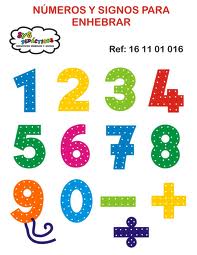 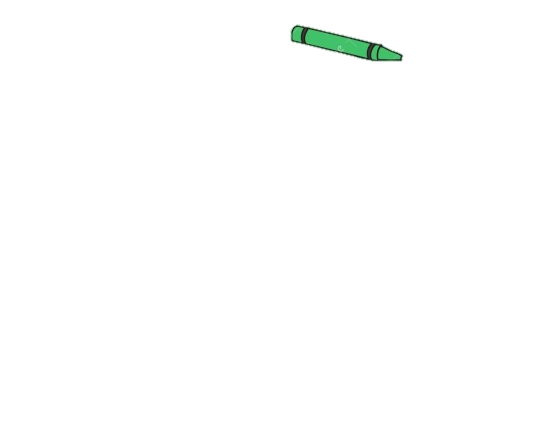 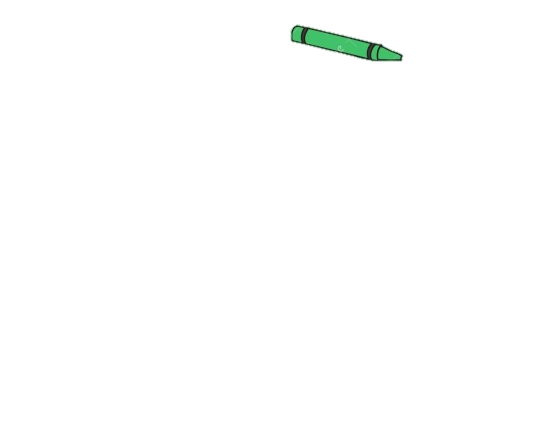 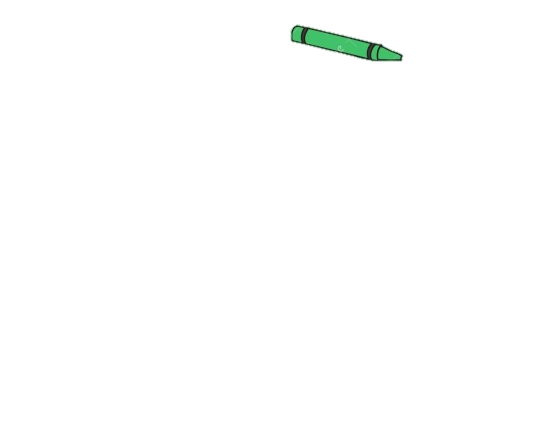 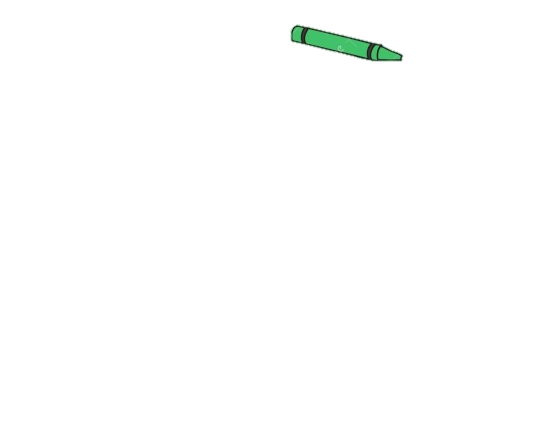 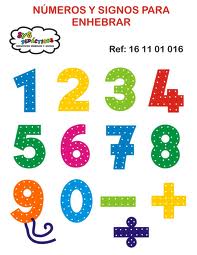 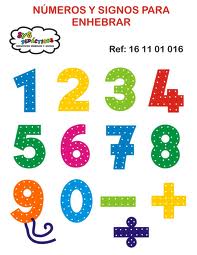 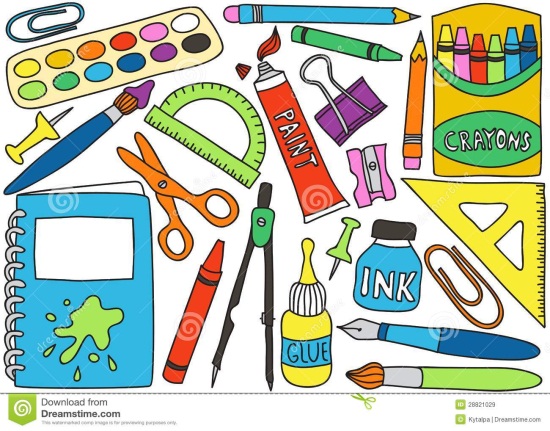 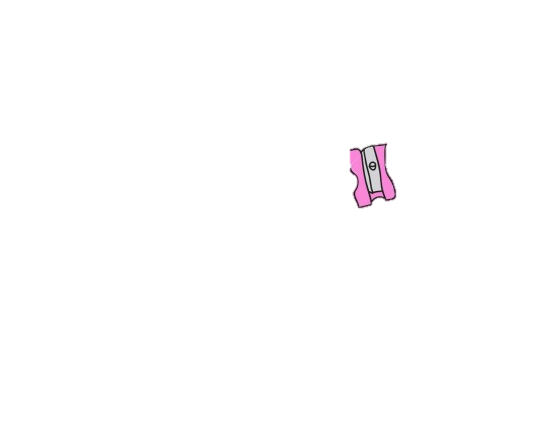 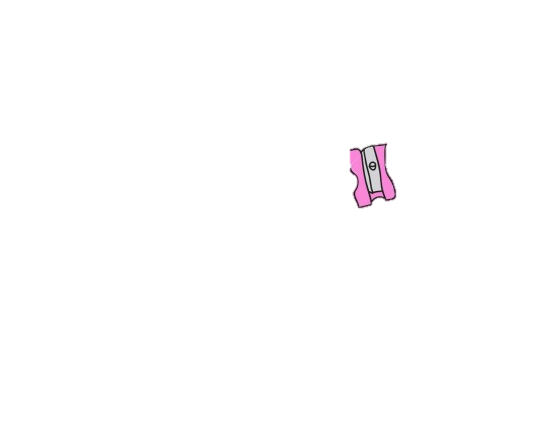 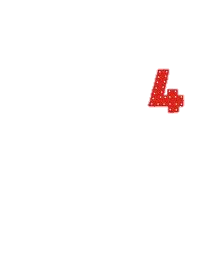 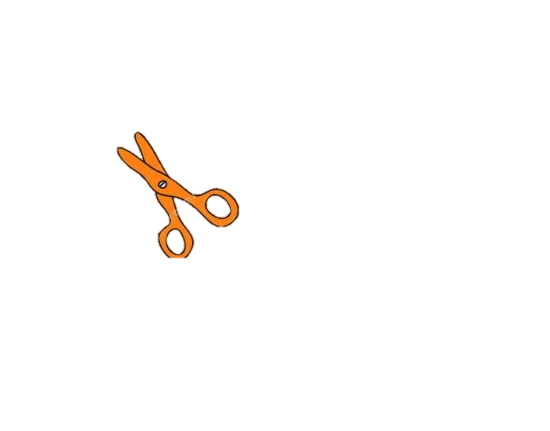 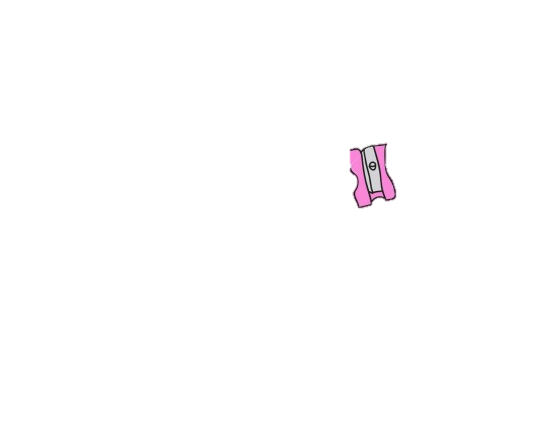 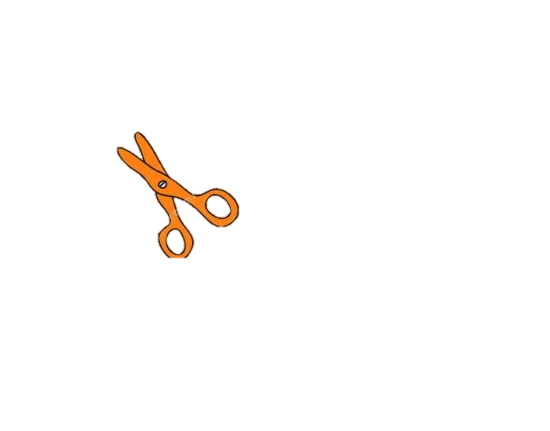 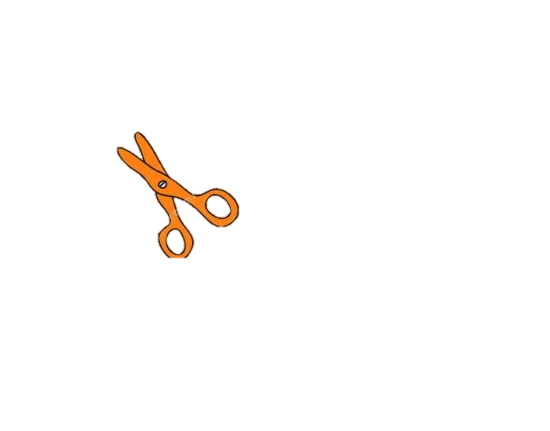 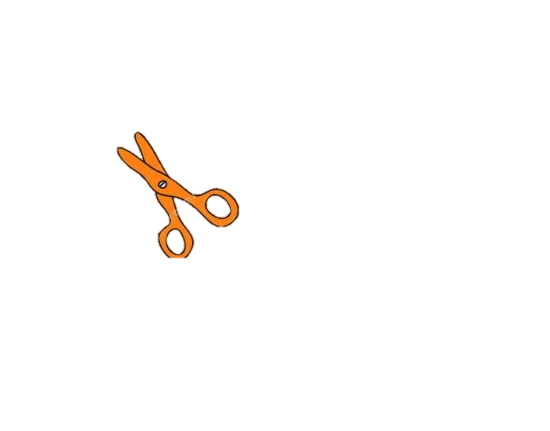 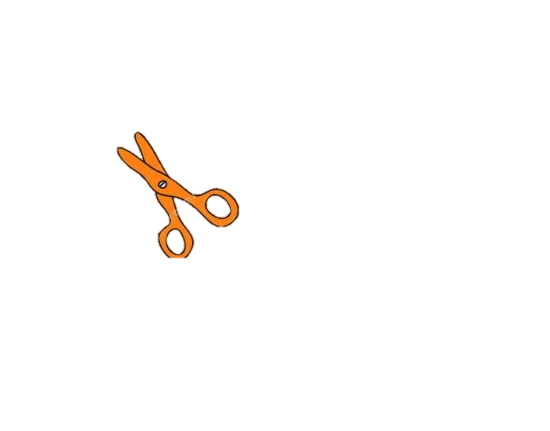 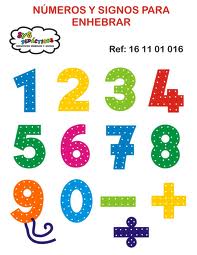 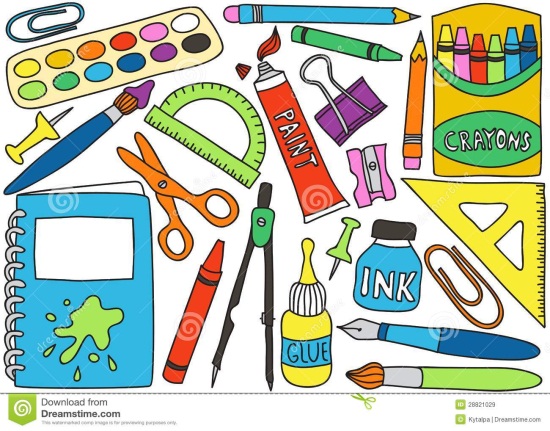 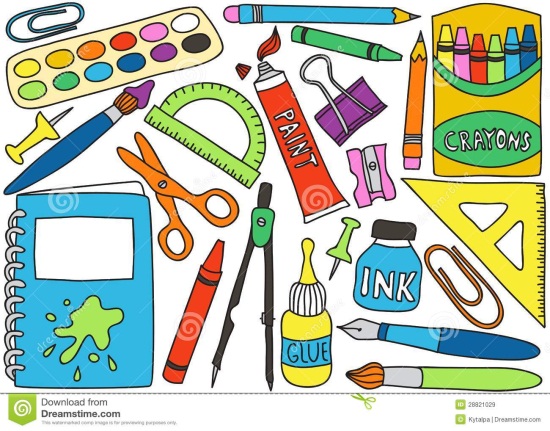